Her kan du skrive enhet/tilhørighet. Sett blank hvis dette ikke er aktuelt. Innhold i dette feltet styres her: Meny -> Sett inn (Mac= Vis) -> Topptekst og bunntekst
Universitetet i Bergen
Saker mot Norge for Den europeiske menneskerettighetsdomstolenForedrag 26. nov. på Barnevern 2021
Professor Karl Harald Søvig, UiB
Universitetet i Bergen
Utgangspunkt for foredraget
En forsamling som kjenner til oppbyggingen av EMK art. 8 og EMKs betydning for norsk rett 
En forsamling som er kjent med hovedpunktene i S.L. mot Norge (2019) og senere avgjørelser mot Norge
Skal her konsentrere meg om avgjørelser falt siden november 2020
Side 2
Universitetet i Bergen
M.L. (II), klagenr. 64639/16, dom (7) 20.12.20
Datter født 2011 (enslig mor)
Mor med ustabil personlighetsforstyrrelse og mild psykisk utviklingshemming, flyttet på mor-barn senter rett etter fødsel etter initiativ fra barneverntjenesten
Akuttvedtak og senere omsorgsovertakelse
Samvær først hver tredje uke (akuttvedtak), så to timer fire ganger i året
Mor begjærte forgjeves tilbakeføring i 2012, men forgjeves
Samvær uendret
Kommunen begjærte adopsjon i 2015
Fosterforeldre ønsket ikke besøkskontakt
Kommunen vant frem i fylkesnemnd og tingrett, anke forgjeves
Side 3
Universitetet i Bergen
M.L. (II) forts.
EMD tok utgangspunkt i etablert praksis, «nye» i mellomtiden var avgjørelsene fra Høyesterett i Storkammer
Saken måtte ses som et hele (litt andre ord enn tidligere)
EMD fant at saksbehandlingen var forsvarlig
EMD konstaterte krenkelse fordi nasjonale myndigheter hadde lagt for liten vekt på gjenforeningsmålsettingen, og la i denne forbindelse bl.a. vekt på samværsomfanget
Mor tilkjent 25 000 Euro i erstatning for ikke-økonomisk tap
Side 4
Universitetet i Bergen
K.E. og A.K., knr. 57678/18, dom (3) 1.7.21
Begge foreldrene hadde barn fra før
Omsorgsovertakelse kort tid etter fødsel
Samvær
2t seks ganger i året under tilsyn i fylkesnemnd
1t fire ganger i året under tilsyn i tingrett
Klagen om omsorgsovertakelse avvist som åpenbart ugrunnet, krenkelse på grunn av begrenset samvær
Foreldrene tilkjent 25 000 Euro i erstatning for ikke-økonomisk tap
Side 5
Universitetet i Bergen
R.O., knr. 49452/18, dom (3) 1.7.2021
Omsorgsovertakelse kort tid etter fødsel og barnet plassert hos besteforeldre
Mor trakk klagen over akuttvedtaket
Denne delen av klagen avvist
Samvær 
2t seks ganger i året under tilsyn i tingretten
Klagen om omsorgsovertakelse avvist som åpenbart ugrunnet, krenkelse på grunn av begrenset samvær
Mor tilkjent 25 000 Euro i erstatning for ikke-økonomisk tap
Side 6
Universitetet i Bergen
F.Z, knr. 64789/17, dom (3) 1.7.21
Omsorgsovertakelse kort tid etter fødsel (far hadde også eldre barn under offentlig omsorg)
Samvær først 1t i uken (akuttvedtak), deretter 1t fire ganger i året (felles samvær for foreldrene) under tilsyn
Far anmodet om oppdatert sakkyndig utredning under behandlingen i tingretten
Krenkelse på grunn av begrenset samvær og svikt i saksbehandlingen
Far tilkjent 25 000 Euro i erstatning for ikke-økonomisk tap
Side 7
Universitetet i Bergen
C.E., knr. 50286/18, avgj. 1.7.21
Klagen gjaldt manglende tilbakeføring, og gjaldt først og fremst svikt i saksbehandlingen
Begjæring om tilbakeføring for andre gang var avvist etter bvl. § 4-21(2)
Klagen forkastet som åpenbart grunnløs
Side 8
Universitetet i Bergen
S.P., knr. 54419/19, avgj. 10.6.21
Klagen gjaldt fratakelse av foreldreansvar og adopsjon
Klager hadde i liten grad hatt samvær med barna og bodde i annen del av verden
Klagen avvist som åpenbart grunnløs
Side 9
Universitetet i Bergen
A.A, knr. 59082/19, avgj. 10.6.21
Far klaget over manglende tilbakeføring og svært begrenset samvær (1½ t per år)
EMD fremhevet at tiltakene var begrunnet i fare voldsbruk og klagen avvist som åpenbart grunnløs
Side 10
Universitetet i Bergen
E.M. og T.A., knr. 56271/17, avgj. 9.9.21
Foreldre kom til Norge som asylsøkere, akuttplassering da barnet var 2 år på grunn av mistanke om vold. Samvær avskåret
Senere omsorgsovertakelse
Foreldrene senere frikjent for vold mot barnet
Far senere utvist og foreldrene flyttet ut av Norge
Foreldrenes krav om tilbakeføring avvist
EMD konstaterte enstemmig at klagen var åpenbart grunnløs
Merk særlig bemerkningen om at ingen feil at ikke oppnevnt ny sakkyndig og at dette var vurdert av lagmannsretten
Side 11
Universitetet i Bergen
O.S., knr. 63295/17, dom (3) 30.9.21
Omsorgsovertakelse (først gjennom akuttvedtak) av to barn som da var 4 og 9 år gamle på grunn av mistanke om vold
Tingretten kom til at vilkårene ikke var innfridd fordi det kunne settes inn hjelpetiltak
Lagmannsretten kom til at vilkårene var oppfylt for begge barna (dissens om det yngste) og fastsatte samvær til 4t fire ganger i året
Lagmannsretten la til grunn at stefar utøvde vold og at hjemforholdene var uholdbare
EMD noterte at lagmannsretten hadde vært noe i tvil om frivillige tiltak i tilstrekkelig grad var utprøvd
EMD fant at klager var tilstrekkelig involvert i prosessen
EMD påpekte at samværsfastsettelsen ikke var tema i anken til Høyesterett
EMD bemerket at det eldste barnet over lang tid hadde sagt at hun ønsket å bo i fosterhjem
EMD fant at klagen kunne tas til behandling, men at det ikke forelå krenkelse
Side 12
Universitetet i Bergen
Oppsummering per 24.11.21
Oversikten inkluderer barnevernsaker avgjort av EMD mot Norge siden 2016. Saken som er behandlet i storkammer, men ennå ikke avgjort er holdt utenfor. Merk at opptelling en sen kveld for feil kan forekomme.
Side 13
Universitetet i Bergen
Gårsdagens avgjørelser
E.H., knr. 39717/19 (omsorgsovertakelse, samværsfastsettelse og adopsjon)
M.F., knr. 5947/19 (omsorgsovertakelse og samværsfastsettelse: 2 timer 3 ganger i året)
S.A. knr. 26727/19 (samværsfastsettelse: 3 timer per år)
Side 14
Universitetet i Bergen
Venter fremdeles på
A.I. klagenr. (kammer konkluderte krenkelse og var muntlige forhandlinger i storkammer)
Side 15
Universitetet i Bergen
Utviklingen i omsorgsovertakelser
I 2020 fattet fylkesnemndene vedtak om omsorgsovertakelse for 657 barn. Det var 240 færre omsorgsovertakelser enn i 2019.
Side 16
EMD og norsk barnevern
Refleksjoner
Omsorgsovertakelse som midlertidig tiltak
Refleksjoner knyttet til EMDs tilnærming
Refleksjoner knyttet til fylkesnemndenes praktisering
EMD og skjønnsmargin og Høyesterett om terskelen
Samvær etter omsorgsovertakelse
Ingen tvil om endring her
Adopsjon
Velger norske myndigheter for raskt denne løsningen?
De sakkyndiges rolle
Begrunnelsene (i vid og snever forstand)
Mot mer omfangsrike begrunnelser?
Mot mer «åpenhjertige» beskrivelser av saksforholdet?
17.12.2021
Side 17
Universitetet i Bergen
Refleksjoner (forts.)
Tilbakeføring
Silingsavgjørelser i to instanser (se et sjeldent eksempel fra Borgarting)
Hvor ensartet er praksis?
Neppe tvil om at intensivert kontroll av ankeutvalget
Barnets beste
Etter FNs barnekonvensjon, EMDs praksis og i Høyesterett
Tidsbruken og behov for stabilitet
Hvordan vil EMD håndtere de gjenstående sakene mot Norge?
Hva har vært gjennomgangstonen i de sakene som så langt er avgjort?
I hvor stor grad kan EMD avhjelpe utfordringene som norsk barnevern står overfor?
Side 18
Universitetet i Bergen
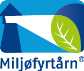